Course: Plant Physiology
Code: 308 Bot

Students:  Third year Botany
Lecture 2 (Plant Mineral Nutrition)

Dr. Taha Mohamed El-Katony
Absorption and translocation
The path of ions across the root
Absorption  of  salts  by  roots  is  both  passive  and  active. 
The  movement  of  ions  into  the AFS  (apoplasm) is passive  (by free diffusion).
Ions  can  move  freely  in  the  wet  cell  walls  (apoplast) of  the root  as far as the endodermis. 
Further  penetration  is  retarded  by  the  Casparian  strip. 
The continuum of cytoplasm and the connecting palsmodesmata is called the symplast.
The  endodermal  cells  by  virtue of  the Casparian strip   present  a barrier  to  the  passive  diffusion of ions.
The  protoplast  of   endodermal cells is tightly attached to the Casparian  strip.
 Ions can  not pass through the walls of the endodermal  cells. 
The  only  route  available  is  through  the  protoplast.
How  can  ions  be  delivered  into  xylem?
It was supposed that there is a gradient of decreasing O2 and increasing  CO2  levels  from  the  cortex to the stele. 
The living cells adjacent to the xylem vessels therefore possess  low  metabolic  activity,  are leaky and lose  salts  to  the  lumen  of  xylem  vessels. 
Diffusion of salts back through the impervious Casparian strip is not allowed and there is a unidirectional loss of salt   into  the  lumina  of  the  xylem  vessels.
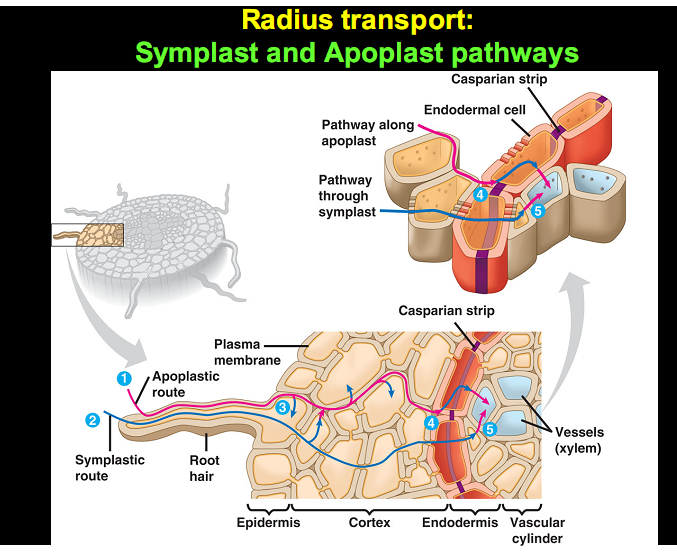 Circulation of  salts
Salts  delivered to the xylem ducts of  the root are translocated  upward   to  the  shoot  and, once  there, are  distributed and redistributed  throughout  the plant. 
Salts  deposited in the leaves are  withdrawn  prior to abscission and translocated to the reproductive   organs   or younger leaves. 
Circulation takes place in the vascular tissues.
By  the  use  of  radioactive  tracers  several pathways for the translocation of salts  were discovered:
     1- in the xylem, 
     2- in the phloem, 
     3- laterally between the two tissues and 
     4- outward from the leaves.
Translocation of salts in xylem 
Experimental evidence
1- Ringing experiment:  The  upward  translocation of salts  is  unimpeded  by removal of a ring of phloem near the stem base. 
2- Large  amounts   of  salts  occur in the xylem sap.
3- 32P   travels  upward  to  plant tip faster under high transpiration (bright sunlight) than under low transpiration. 
4- If  transpiration   by  a  leaf  is  diminished by covering the leaf  with a polyethylene bag, translocation of minerals  to that particular leaf is reduced considerably.
5- Dissection  experiment  with  radioactive  tracers: 
 A:  Procedure 
i- The bark and xylem along a 9-inch length of a willow stem  were  separated  and a strip of impervious waxed paper  was inserted between  them. 
iii- The  continuity of  bark  and xylem was undisturbed,   and  the  plant   was   left   intact. 
iv- The  plant  was  allowed  to  absorb  42K   for   5  hours.  
v- Sections of the treated and intact areas  of  the stem  were  analyzed   for   42K.
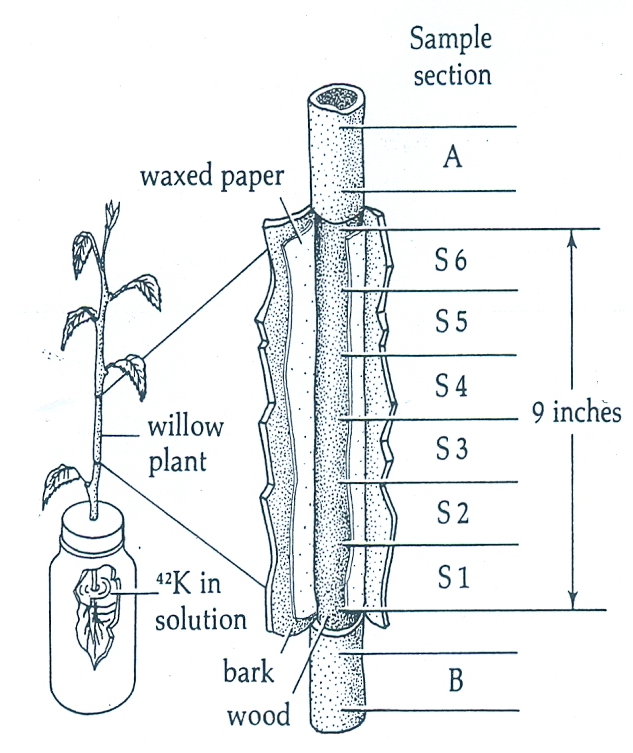 B:  Results and conclusion
1- 42K  translocates upward in the xylem. 
2- Lateral  interchange  of 42K between  phloem  and  xylem (through cambium) occurs  within the intact region  but further translocation  either  upward   or  downward   in the phloem is slow. 
3- The small  amounts  of  42K  in  the bark along the stripped area  suggests that  little  translocation  takes  place  in  the  phloem tissue.
Lateral translocation of salts
The above  experiment  revealed: 
1- upward  translocation of  salts  in  xylem  and 
2-  lateral  movement  between  xylem  and  phloem   through cambium. 
Cambium  regulates   the   amount  of   salts  carried   up  in the transpiration stream. 
If  the  upward movement of salts were not regulated,  certain  areas  of  the plant  (shoot   and  root  tips)  would not be  accommodated. 
The  cambium  position  allows - both  metabolically and physically - regulation of the upward, lateral and downward  movement  of  salt.
The  active   accumulation   of  salt  by  the cambial  cells  acts  as  a  deterrent   against  an  indiscriminate  sweep   of   salts  upward  in  the  transpiration   stream. 
The lateral movement from xylem to phloem correlates inversely with element content in the phloem 
high  concentration of an element in  the  phloem,  slows  down  the lateral  translocation  into  the  phloem  and  low  concentration enhances lateral movement.
Translocation of salts in the phloem       
The  initial  upward  movement  of  salts  occurs in the xylem. 
But upward movement  may occur  also in the phloem. 
Evidence on upward movement:
1- Ringing  bark  high up in the stem  retarded  stem tip growth. 
But  ringing at stem base has no effect on salt nutrition of the whole plant including stem tip. 
Thus,  the  influence  on  stem  tip  growth  was  because  of  the blockage  of  salts  moving  out  of  the  lower  leaves  and  transported  upward  in the phloem and not because of the root-absorbed salts.
Evidence on downward movement:
2- Dissection experiment with Radioactive tracers. 
Procedure:
A-   The  bark  was  separated   from wood  by waxed paper immediately below   leaf  petiole of a cotton plant. 
B-   Bark and wood were left intact. 
C-   32P  was  injected  into  leaf   blade   just   above  the separated area. 
D-   One  hour  later,   sections  of  stem  were analyzed for 32P.
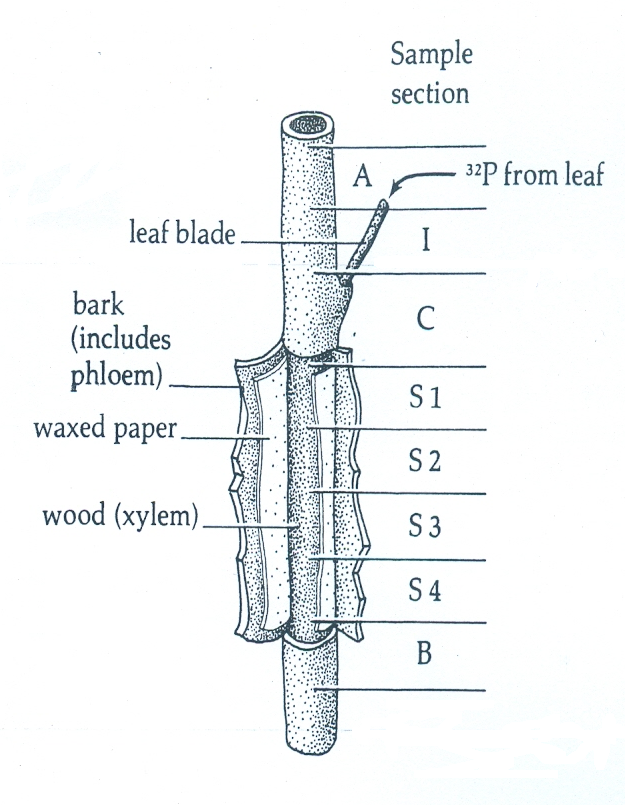 Results and conclusion
1- Salts entering the main vascular stream from leaf move primarily in a downward  as well as upward direction in the  phloem.  
2- Lateral transport between the vascular tissues takes place  where the phloem and xylem are not separated. 
4- Both tissues may thus be involved with the upward translocation   of   mineral  salts moving out from leaves.
The  movement  of   salts in the phloem is bidirectional. 
This bidirectional movement might occur:
    1- Simultaneously  in the same sieve elements.  
Or
     2- In  two  different  phloem   channels,   one  toward  the  tip  and  the  other  toward   the  base of the plant.
Outward  movement of salts from leaves
In the leaves of deciduous plants,  mineral salts  move out  of the leaf  just  prior  to  abscission.
The mineral nutrients moving  out  of  leaves  are  N,  K,  P,   S,   Cl    and  (Mg  and  Fe). 
Those   remaining    include   Ca,   B,    Mn    and   Si. 
Mineral nutrients move out of leaves primarily in the phloem. 
When 32P  was introduced to leaves   at  different  levels  on the  plant: P from base leaves moves downward toward the root  while P from  top leaves moves upward  to  tip.
Circulation and reutilization
Minerals  are  taken  up  in  the  transpiration  stream.
Move  primarily   in  the   xylem  vessels  to  the  leaves.
Excess quantities are withdrawn from leaves and re-translocated downward in the phloem.
Then they could be laterally transported into the xylem  where upward   translocation   could take place again. 
Elements   such  as   N,  K and  P move readily in this circuit. 
Calcium ascends the stem but does not relocate in the phloem.
Phosphorus 
P is highly mobile in the  plant and it is in continuous circulation. 
P mobility is an essential feature  of  plant  growth. 
P  is  needed  in  such  metabolic  schemes as photosynthesis,  starch  synthesis, glycolysis, and the synthesis of  fats  and  proteins. 
P is thus needed at various points in the plant. 
A pool  of   P in  a useable  form  is  maintained  throughout the plant  in  a  relatively uniform  concentration.
Sulfur
Sulfur is mobile in plants but to a lower extent than P.
This  is  because  of   its   rapid  incorporation into  metabolic  compounds. 
Absorbed  *S  rapidly  ascends  in the xylem to the leaves. 
Within   24  h most of  the  *S  was  found in the younger leaves. 
The  older  leaves  having  lost  their  S  to  the  young actively  growing  leaves. 
S  is a  constituent  of  protein  and  protein  synthesis  occurs heavily  in the younger leaves.  
S, then,  is  freely  mobile  in  the  plant  but  is rendered   immobile  rather quickly  in  metabolic reactions.
Iron 
Mobility of iron in the plant depends on :
1- Fe concentration of the plant tissues. 
Being  highest at low  Fe  concentration  in  the  plant and  decreases  at high concentration. 
2- P availability.  
High P concentrations in the plant  tissues  render  iron immobile in the veins of  the  leaf.
3- pH of the rooting medium.  
 A pH of  4 gives high iron mobility  and  mobility decreases at pH of  7.
Calcium 
Absorbed  *Ca  ascends  in  the  transpiration  stream to  the  different  areas  of  the  plant. 
Ca  is  immobile in the phloem,  and  once delivered  by the transpiration stream, it remains stationary.
In conclusion:
1- There are four general directions of  ion movement in the plant:  upward, downward, lateral and outward. 
3- The  upward   translocation   of   salts takes place primarily in the xylem, but also in the phloem. 
4- Downward movement takes place in the phloem where upward movement also occurs. 
5- Movement of salts in the phloem is, thus, bidirectional. 
6- Lateral  movement occurs between xylem and phloem through the cambium. 
7- Movement of salts out of leaves is common, especially   prior   to   abscission,   and   occurs  in the phloem.